第五章   质量与密度

第1节  质量
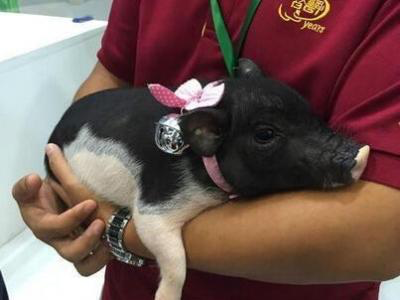 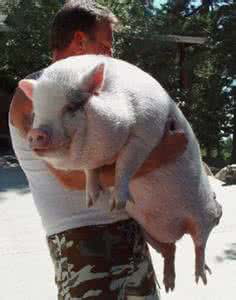 一、质量
（符号m）
定义：
表示物体中所含物质的多少
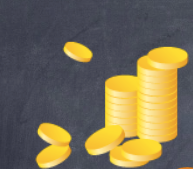 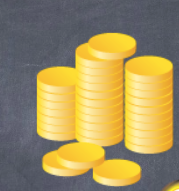 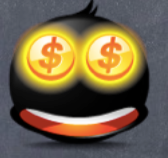 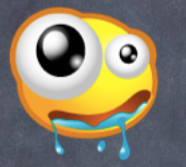 物质多
物质少
质量大
质量小
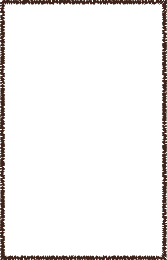 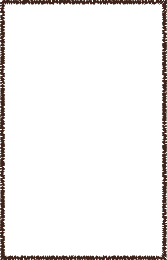 玻璃杯
玻璃
组成
金条
金子
瀑布
水
物质
物体
组成物体的材料
实际存在的东西
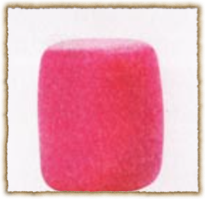 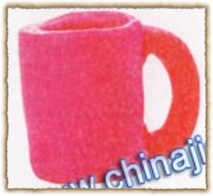 质量变了吗？
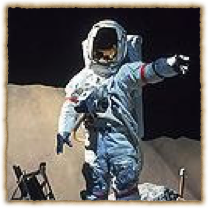 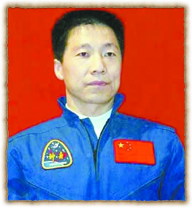 质量变了吗？
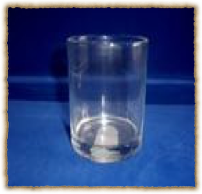 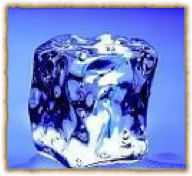 质量变了吗？
1、质量是物体本身的一种属性。
2、质量不随物体的形状、位置、状态和温度的改变而改变。
3、质量是否改变取决于物质的多少是否改变。
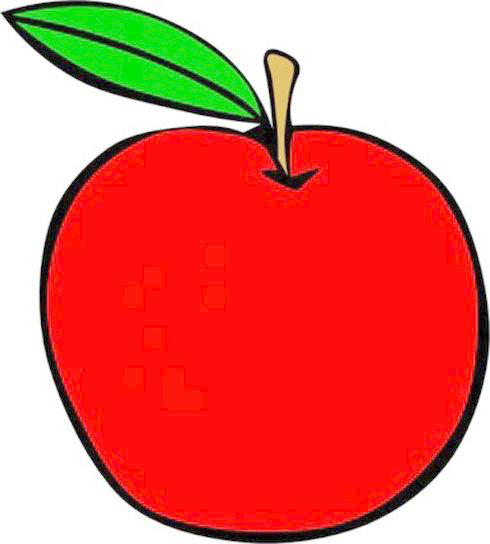 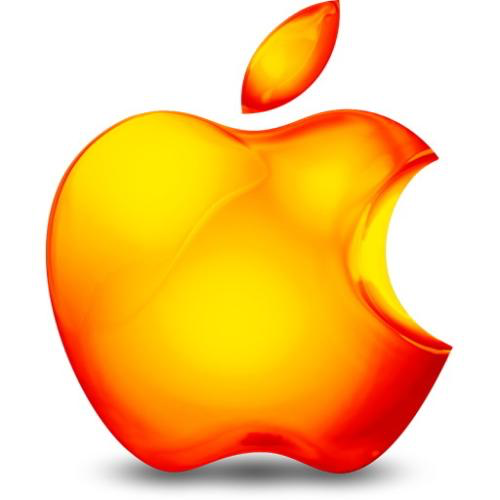 二、质量的单位
国际：
千克（kg）
常用：
吨(t)、克(g)、毫克(mg)
换算：
1kg=103g
1t=103kg
1g=103mg
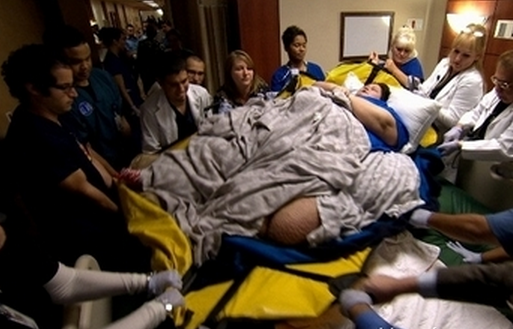 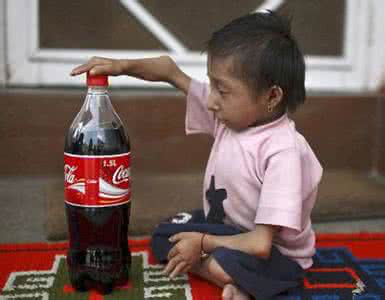 三、常见物体的质量
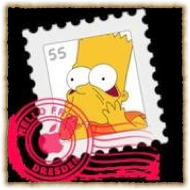 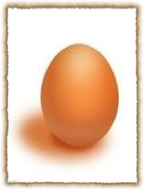 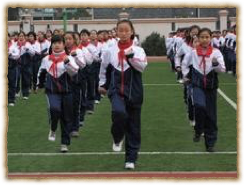 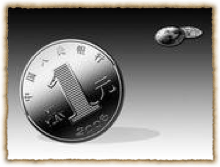 6g
50mg
50kg
50g
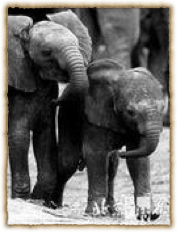 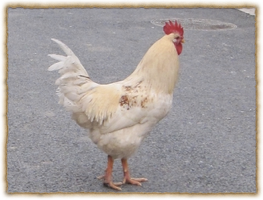 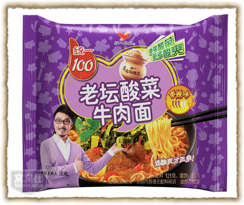 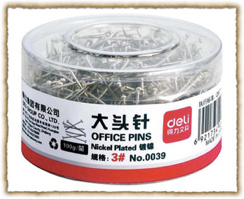 2kg
5t
100g
80mg
[Speaker Notes: s]
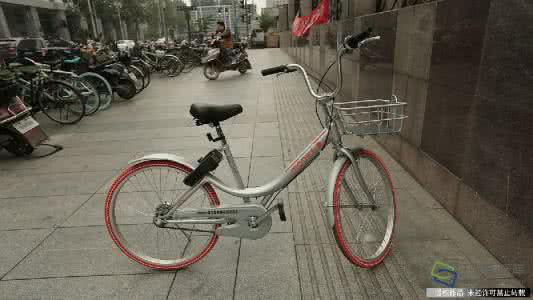 自行车：15kg
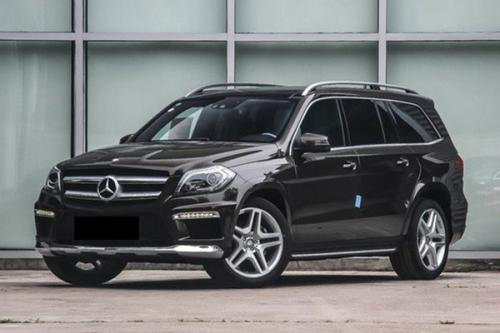 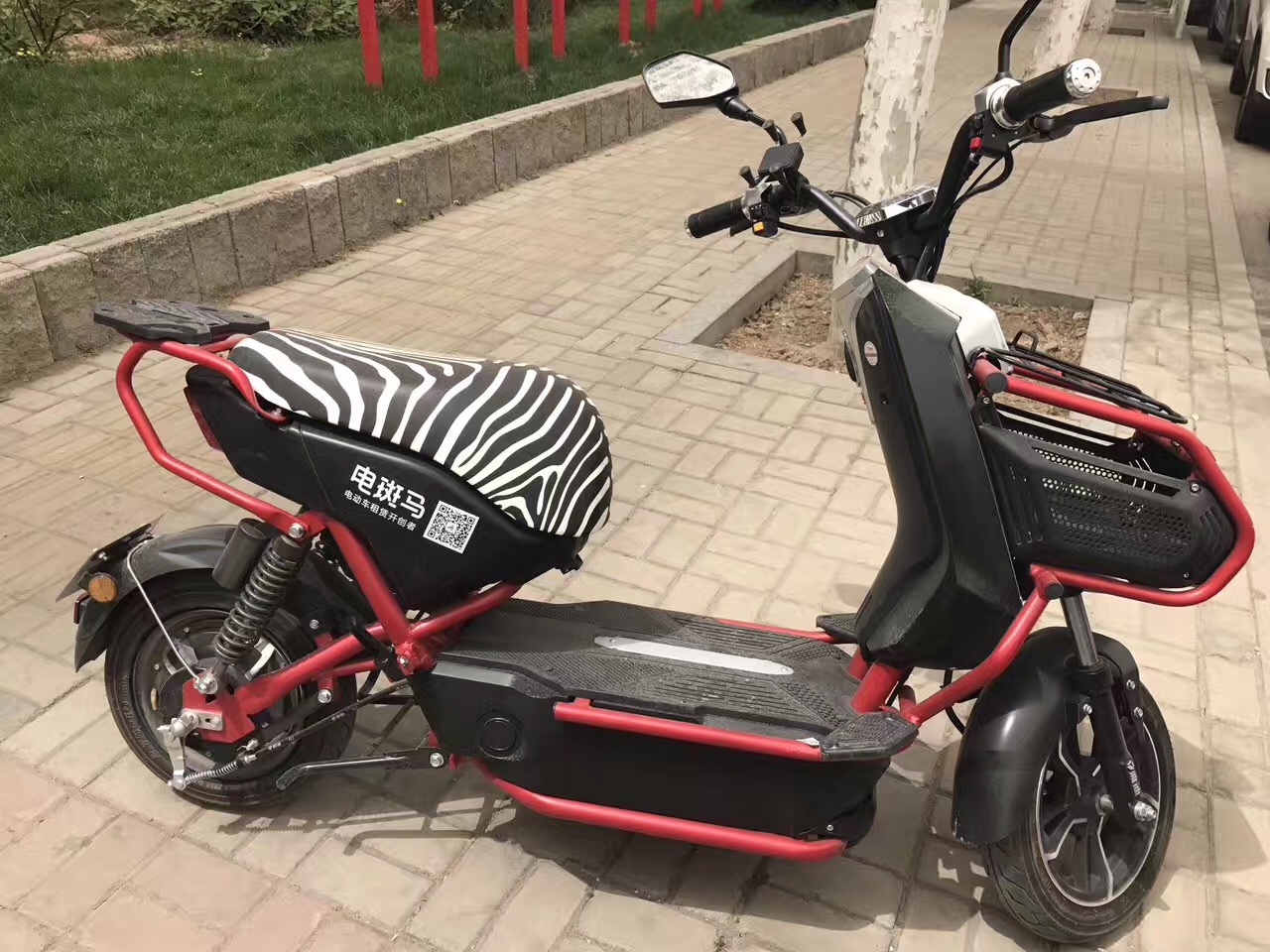 电动车：30kg
小汽车：3t左右
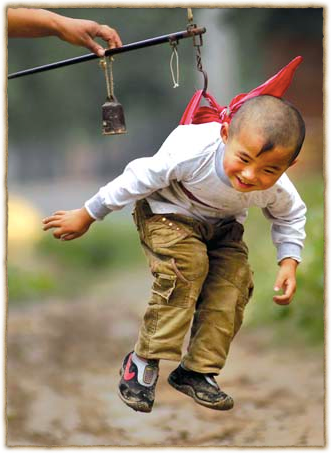 四、质量的测量
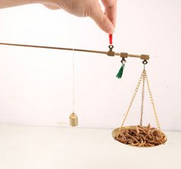 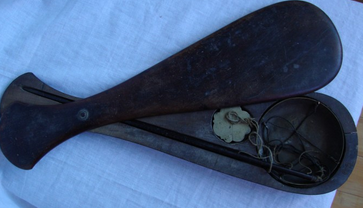 戥子
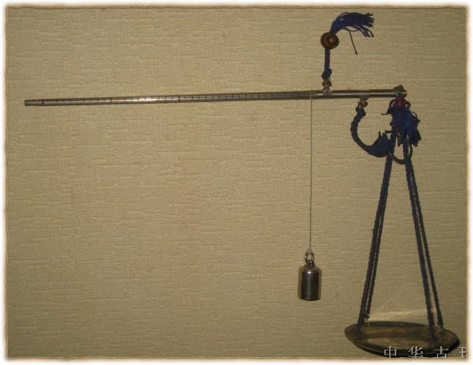 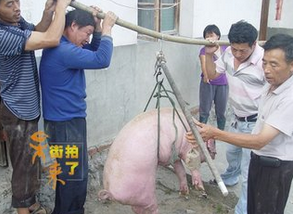 杆秤
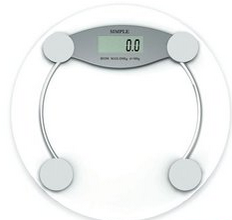 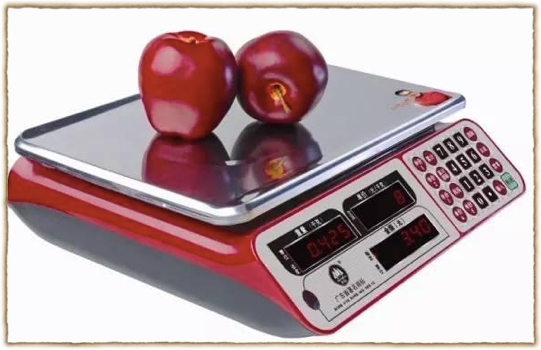 电子秤
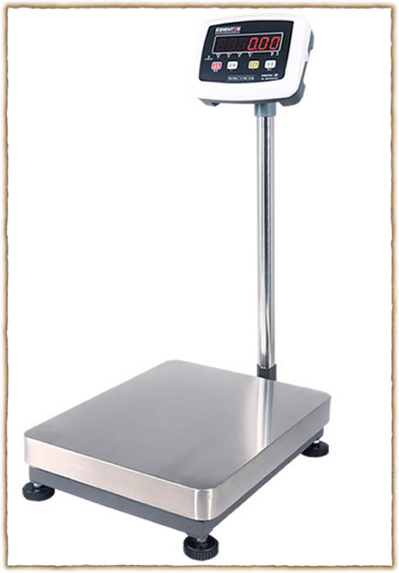 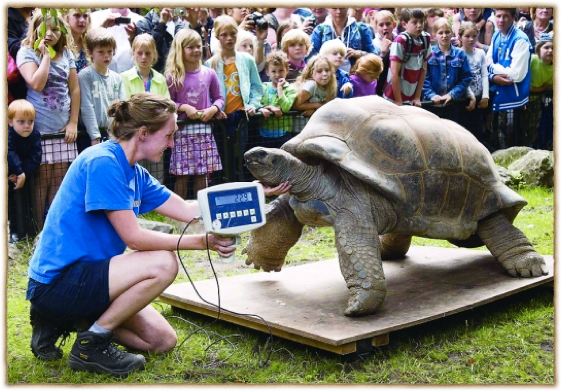 电子秤
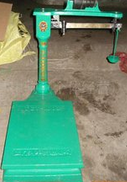 磅秤
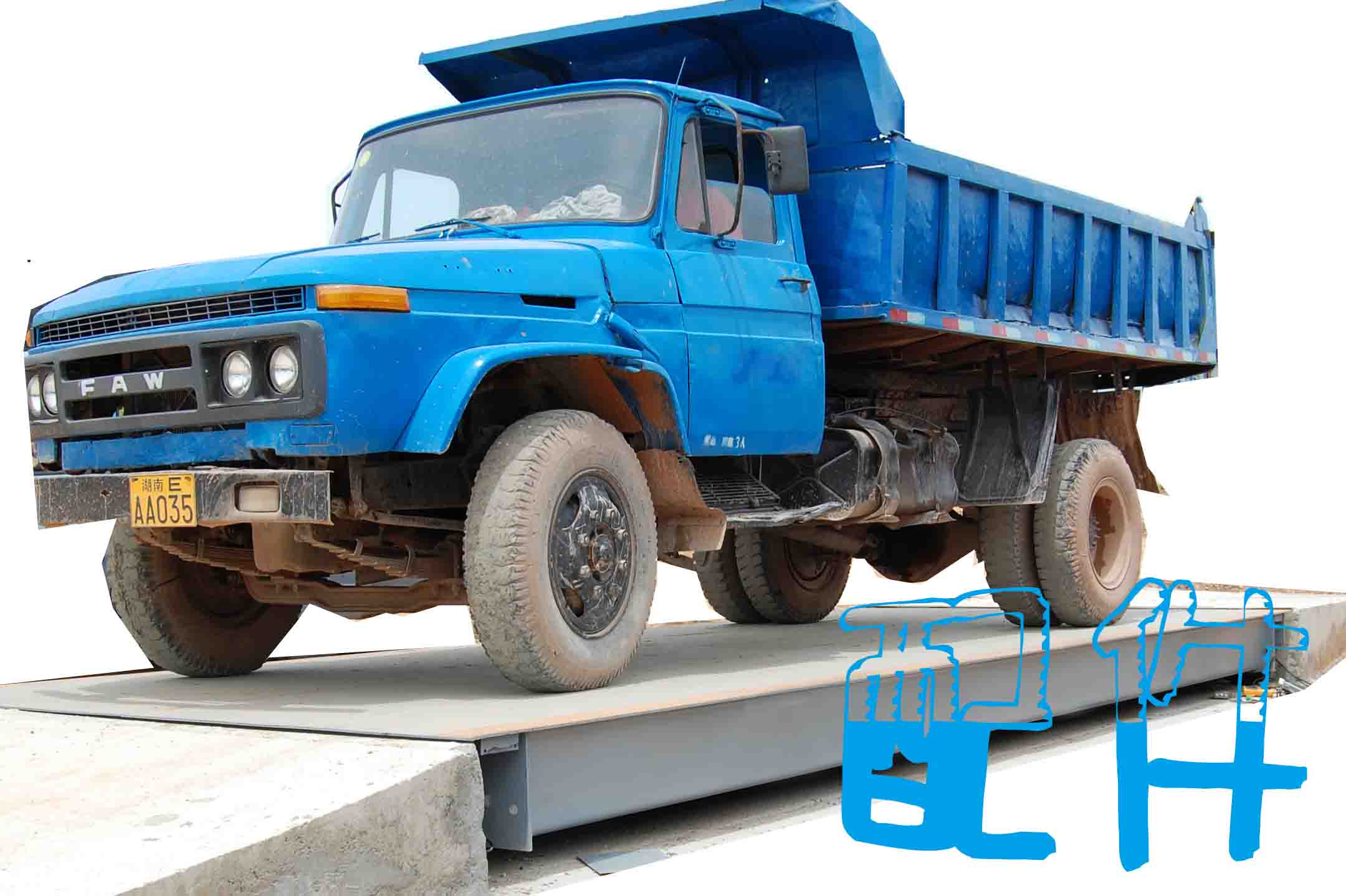 地磅
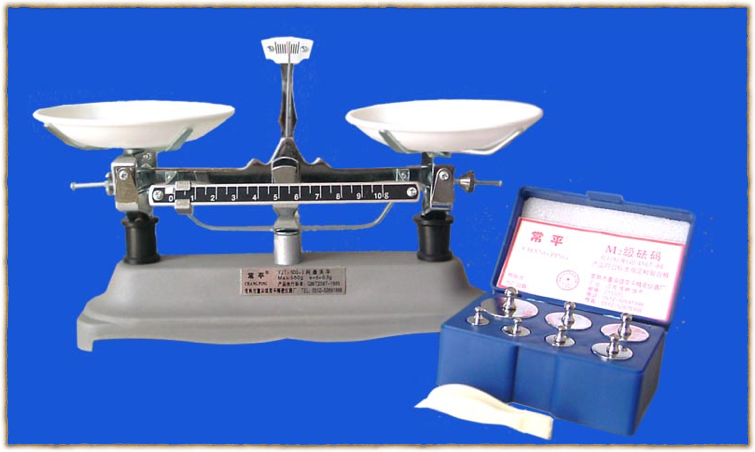 天平
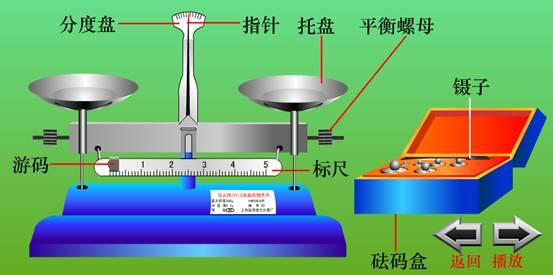 物质的多少
例：物体中所含            叫做物体的质量，国际单位为            。
kg
480
例：0.48t＝          kg；
     50g＝           kg。
0.05
例：关于物体的质量，下列说法中正确的是（　 ）
A.同一铁块做成铁锤时质量大，做成铁管时质量小B.一块铁化成铁水后质量变小了C.一块铁块放在地球上质量大，放在太空中质量小D.一块铁的质量不随上面的三种情况的变化而变化
D
例：小明同学从如图所示的四个物体中选择了一个物体，测出其质量为100 g，该物体可能是（　　）
C
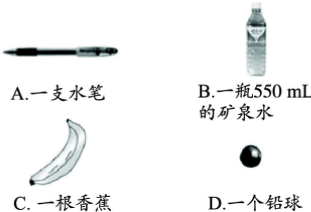 g
例：一瓶矿泉水的质量约为500          ；
    一辆自行车的质量约为20          ；
    一只鸡蛋的质量约为50          ；
    一位中学生的质量约为40          ；
    一头大象的质量约为5          ；
kg
g
kg
t